Escriba aquí el titular, según las instrucciones dadas
Volante: 1 Fecha: 31-02-20 Localidad: XXXXXXX Contrato: XXXX de 20XX
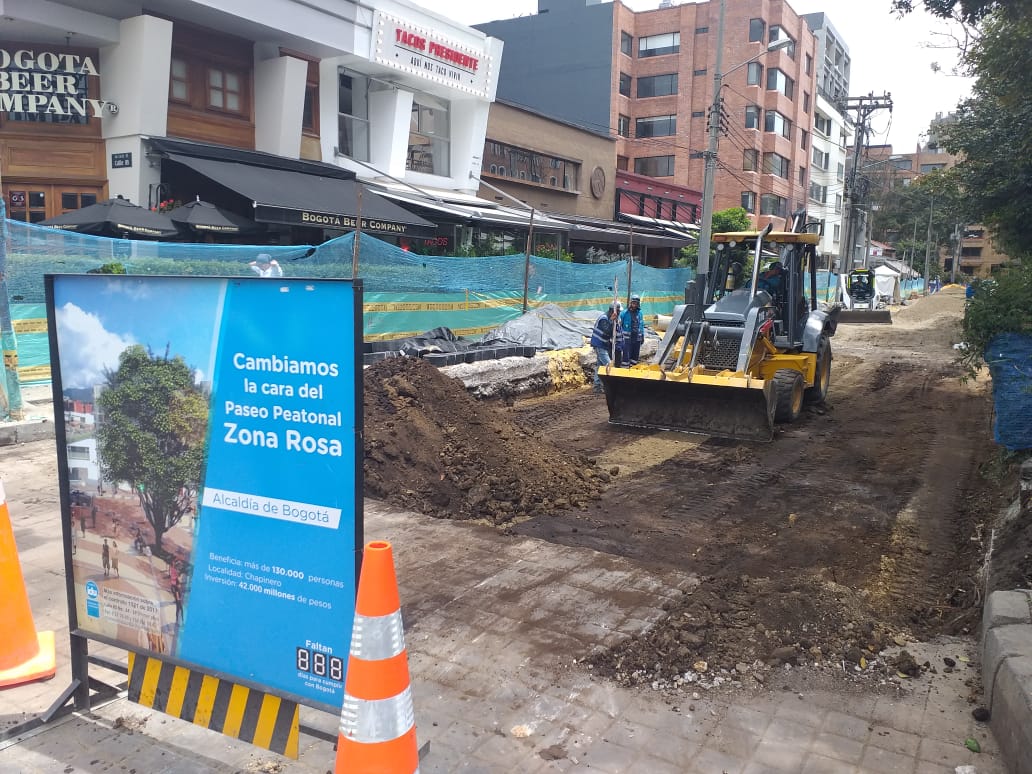 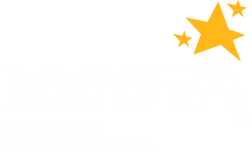 Señores
ESTACIÓN DE POLICÍA USAQUÉN
Atn. Coronel Roberto Carlos Sánchez Calle 165 N° 8 A 43
Ref: Reunión de Finalización / Inicio / Comité IDU / Extraordinaria / de Avance
El Instituto de Desarrollo Urbano, a través del Contratista Consorcio Cedros de Santa Bárbara, y la interventoría XXXXXXXX;  les invita a la Reunión de (Finalización de Obra / Inicio de Obra / Inicio de proyecto / Comité IDU), en donde (escriba aquí el objetivo de la reunión, por ejemplo: socializaremos las actividades que realizamos para hacer realidad este proyecto, que beneficia los habitantes del norte de la ciudad, en la Localidad de Usaquén; y daremos las pautas de sostenibilidad y cuidado de las obras finalizadas).
Agradecemos su asistencia, o el envío de un delegado. Más información en nuestro Punto IDU.
Escriba la hora
Escriba la dirección
Escriba la fecha
Más información sobre el Contrato IDU XXXX de 20XX:
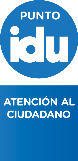 Calle 83 No.14 – 19 (Primer Piso)
L a V de 7:30 am a 12:00 pm y 1:00p.m a 4:00 pm   S de 7:30 am a 10:00 am
Teléfonos: 927 7849 - 318 261 5945
consorcioav82@gmail.com
IDU en línea:
www.idu.gov.co
Línea gratuita: 018000910312
341 2214 – 338 7555
antciudadano@idu.gov.co